Nu suntem singuri!
C.J.R.A.E. Vaslui
I. Descoperirea de sine
Nu suntem singuri
		O idee pe care o dobândim în cadrul implicării în grupeste aceea că nu suntem singuri. Experiența de grup ne învață că există fire roșii care ne unesc cu ceilalți.
		Desfășurare: exercițiul poate fi făcut cu grupul mare sau cu subgrupuri, în funcție de numărul participanților. O persoană va juca rolul secretarului. Grupul sau grupurile, în 5-10 minute, trebuie să descopere câte lucruri au în comun (sunt încurajați să găsească minimum 10). Când timpul expiră se va împărtăși celorlalți lista/listele alcătuite. Membrii grupului vor descoperi mai multe unii despre alții, se vor destăinui. 
		Se discută dacă se simt mai diferiți sau mai asemănători cu ceilalți, dacă au mai multe sau mai puține lucruri în comun decât credeau și, în același timp, pot descoperi modalități de abordare a diferitelor situații problemă.
E timpul pentru o cafea!

		Este o activitate practică care ne arată că, indiferent cum ne simțimim la un moment dat, lucrurile se vor îmbunătăți!

		Defășurare: Fiecare participant este rugat să menționeze un gând/mesaj negativ legat de perioada pe care o traversăm (fiecare mesaj va fi notat de către consilier). Împreună, grupul, trebuie, pentru fiecare mesaj negativ să găsească câte un mesaj pozitiv.
II. Succesul fără stres!
Un strop de stres!

		Este o activitate care implică o participare activă. Tot ce aveți nevoie sunt niște mingiuțe. Este o activitate practică, deoarece oferă o oprtunitate  de a percepe stresul ca o posibilă modalitate de distracție! De asemenea, participanții au ocazia de a se ridica și a se mișca în timpul activității.
		Desfășurare: fiecare participant are la dispoziție 4-5 mingiuțe. Începe prin a arunca în aer una, apoi este introdusă a 2-a – apoi o alta, apoi o alta. Dacă mingile vor fi scăpate, participanții sunt îndemnați să le ridice și să continue. După câteva minute, participanții se vor așeza și vor preciza ce pot învăța din această activitate. Ce au învățat că trebuie să facă pentru a avea succes? Câți s-au gândit la altceva în loc să se concentreze la joc etc?
		Se subliniază ideea că viața este precum această activitate – cu toții jonglăm cu mai multe lucruri odată și, dacă nu suntem concentrași, lucrurile ne pot scăpa de sub control! Dacă ne concentrăm prea multe pe aspectele negative ale prezentului, mingile ne vor lovi și bombarda!
Comparație între mingea antistres și personalitatea rezistentă la stres
		Exercițiul pleacă de la ideea comparării unei mingii antistres cu o persoană rezistentă la stres.
		Desfășurare: grupului i se pune întrebarea ”În ce fel se aseamănă o minge antistres cu o persoană rezistentă la stres?”. Răspunsurile includ, de regulă: revine la starea inițială; merge mai departe dacă o lovești; nu e rigidă; are un interior delicat; atunci când este presată, își recapătă forma.
		Mingea de stres reprezintă un reper vizual foarte bun pentru lecțiile pe care aceasta ne poate învăța. Putem învăța să mergem mai departe odată cu tot ce se întâmplă și să ne revenim din realitățile cotidiene, atât timp cât rămânem flexibili și rezistenți!
Simptomele liniștii interioare
		Este un exercițiu care ilustrează cu umor ”simptomele liniștii inerioare”.

		Desfășurare: li se spune participanților că prin modelele de gândire mai sănătoase și o gestionare mai bună a stresului s-ar putea să resimtă niște ”efecte secundare” ale liniștii interioare. Membrii grupului sunt rugași să ofere idei despre ”efectele secundare” ale păcii interioare; trebuie descoperite cât mai multe astfel de simptome. Alcătuind această listă, vor descoperi partea pozitivă a confruntării eficiente cu stresul.
Fișă – simptomele păcii interioare
Câteva posibile idei cu care puteți începe:
pierderea interesului de a-i judeca pe alții
diminuarea tendinței de a te îngrijora cu privire la lucruri asupra cărora nu ai niciun control
tendința de a zâmbi mai des
..............................
.................................
....................................
III. Încheierea activității de grup
Memento vizual: criza deschide calea către creștere și schimbare
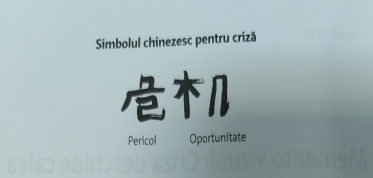 Este un exercițiu care ajută la păstrarea unei note pozitive, amintindu-le participanților că dificultățile și crizele pot contribui la creștere și schimbare. Perioadele grele nu durează mereu!
		Desfășurare: Președintele Kennedy a menșionat în unul dintre discursurile sale că simbolul chinezesc pentru ”criză” este alcătuit din două simboluri care reprezintă ”pericolul” și ”oportunitatea”. Prezentarea acestui simbol amintește grupului că în mijlocul tumultului se prezintă oportunitatea pentru dezvoltare, schimbare. 
		Se accentuează ideea că în spatele problemelor se află un potențial de creștere!